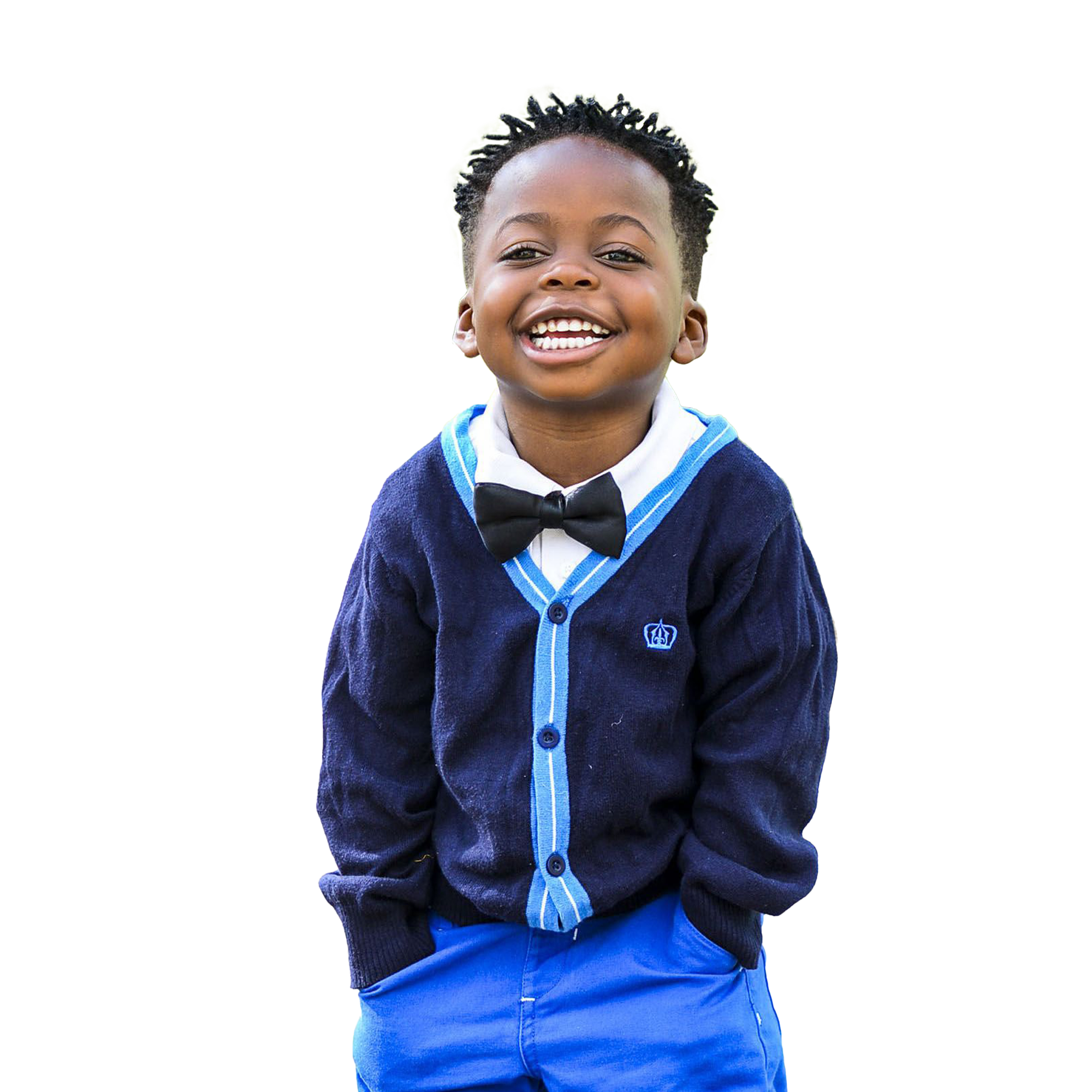 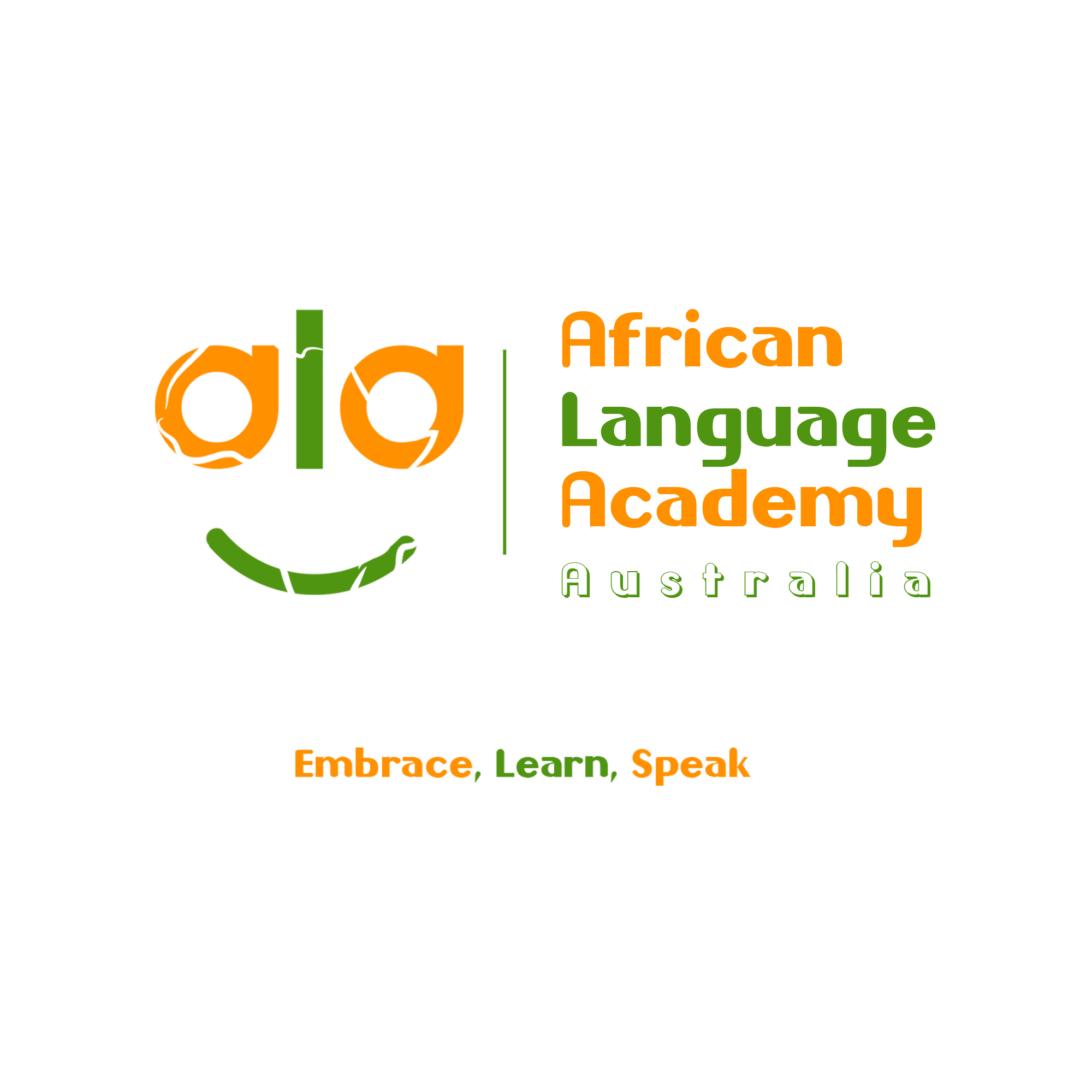 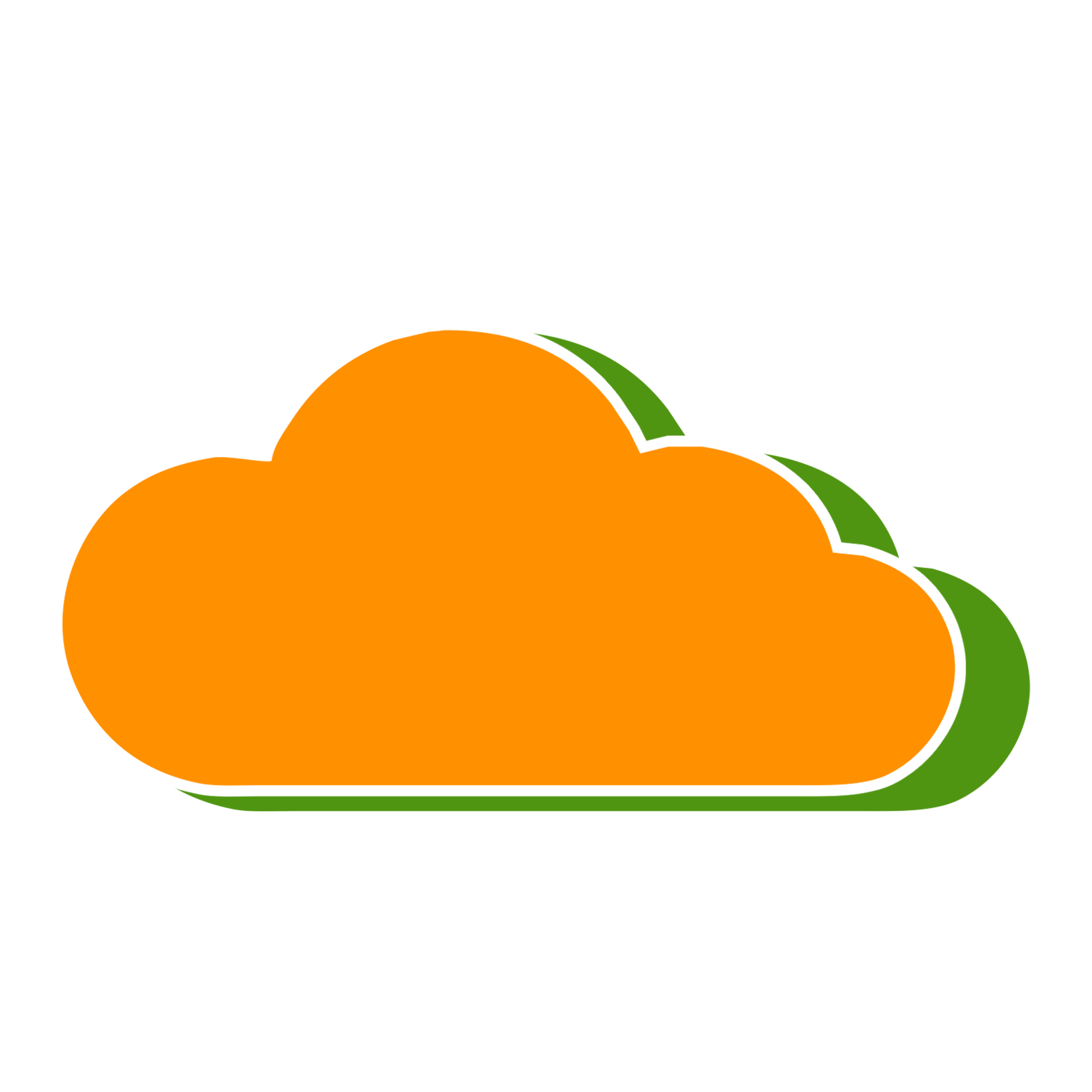 YORUBA
African language academy  2023
A structured set of lessons to give beginners a basic level of understanding and conversational skills in Yorùbá
Lesson 1
Introduction and Greeting
                                      E kaabo sì kíláàsì Yoruba!
                               Welcome to Bemba class!
Bawo ni?How are you?

Dáadáa ni mo wa
I am fine
Spelling and Pronunciation
Yorùbá is a tone language. 
This means that words spoken with different tone patterns can mean different things. However, this is not reflected in spelling.*Therefore you have to pay attention to the tone when someone speaks*. Eg ilé-house 
                         Ilẹ̀- land
Important points to note
There is no c, q, v, x, or z in the Yoruba alphabet, it 25 in total
Words in Yorùbá do not usually begin with ‘h’. When ‘h’ any other consonant word, it is usually succeeded by a vowel. 2 vowel can start a word also,except U it a dialect, it not usually use in general language eg ule(house), ugbàlè (brom).
Vowel pronunciation
a – ah as in ah( abo – plate)
e – e  as in hey (edé – Crayfish )
ẹ - ẹ as in hen (ẹja – fish)
I – ee as in he (Ilé  – house)
o – o as in  oh(Owo - money)
ọ - ọ as in or ( ọwọ-hand)
u  - oo as in uh (U is not usually used alone as a sentence or word,except in a dialect, eg ule ( house)
Common greeting (basic)
Bí a ṣe kí èèyàn towotowo
a polite address towards others
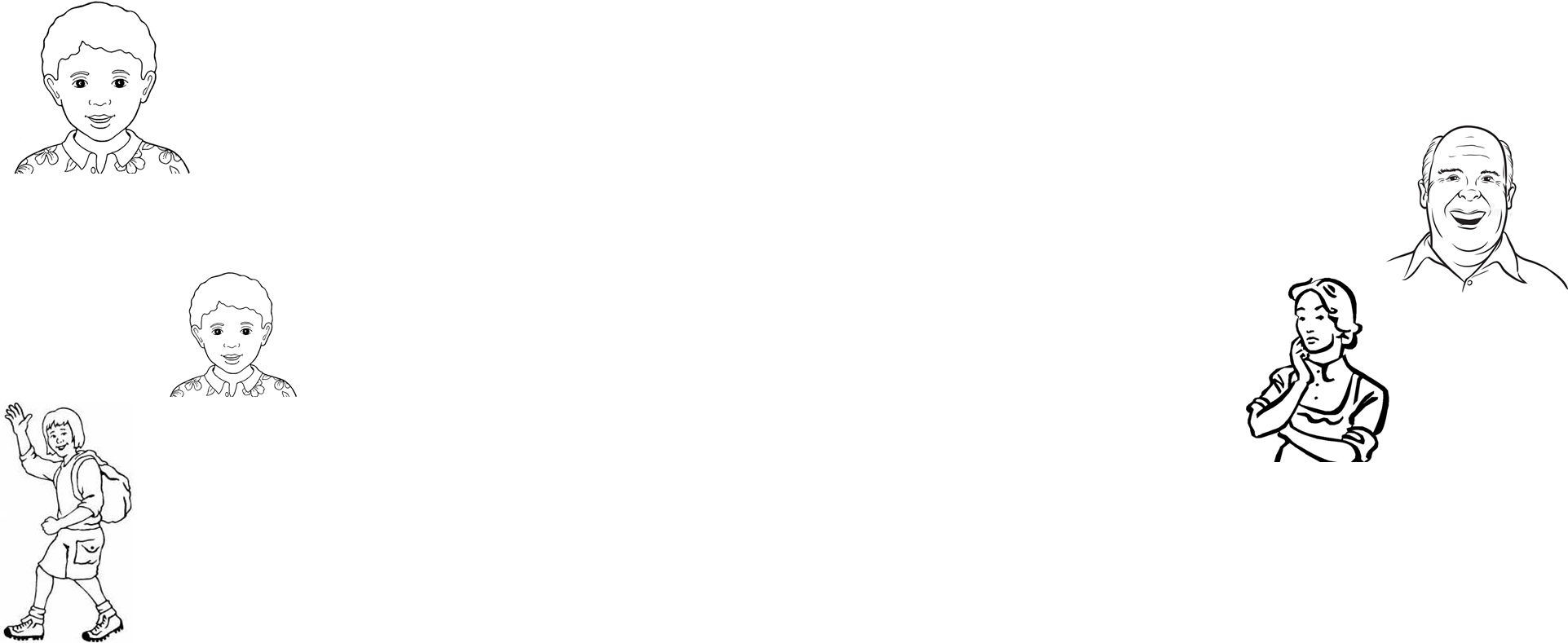 Bawo ni?
How are you?
Dáadáa ni mo wa,iwo n ko?(younger
Dáadáa ní mo wà,èyí ń kó?(older
I am fine and how are you?
Ṣé àlãfíà lọ wà?
are you well?
Rárá, ó ré mi
No, iam ill
O dáàbò, a rira ni ola
Goodbye, see you tomorrow
Wa gùn lè l’ayo, ó di ola
travel safely, see you tomorrow
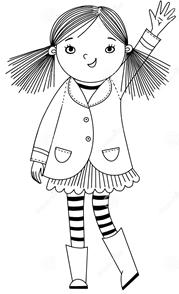 Tell me about yourself – sọ ní paa rẹ fún mi
My name is Aanu Olukomaiya 
Orúkọ mi ni Àánú Olukomaiya 
Iam a girl
Ọmọdébìnrin ni mi
Iam a boy
Ọmọdékùnrin ni mi
Iam ten years old
Omo ọdún mewa ni mi
I live in Australia 
Ilu Australia ni mo ń gbe
Tell me something about yourself
Sọ ni pa rẹ fún mi
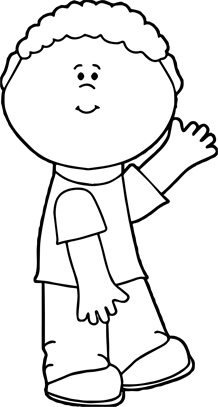 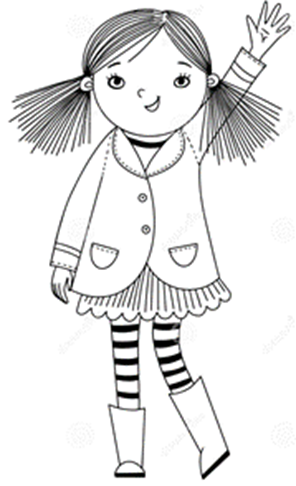 Practical activity
Greet everyone in the class using Yoruba Language
Homework
Tell us about yourself using four sentences in Yoruba in the next lesson.
End of first lesson
**The only way to be conversant in a language is to practise speaking**